Pravica na lastni podobi in šport v dobi družbenih medijevdr. Vesna Bergant Rakočevićvišja sodnica, višje sodišče v Ljubljani,arbitrica CAS
Ni IP pravica
Del osebnostne pravice posameznika (8. čl. EKČP, 35. čl. Ustave RS)
Absolutna pravica – erga omnes; samo oseba jo lahko izkorišča 
Prenaša se podobno kot IP pravice; konstitutivni prenos
Pravica na lastni podobi
Vrhunski šport – 100% Profesionalizacija in komercializacija
Spektakel, množičnost, globalnost → @VIRALNOST#
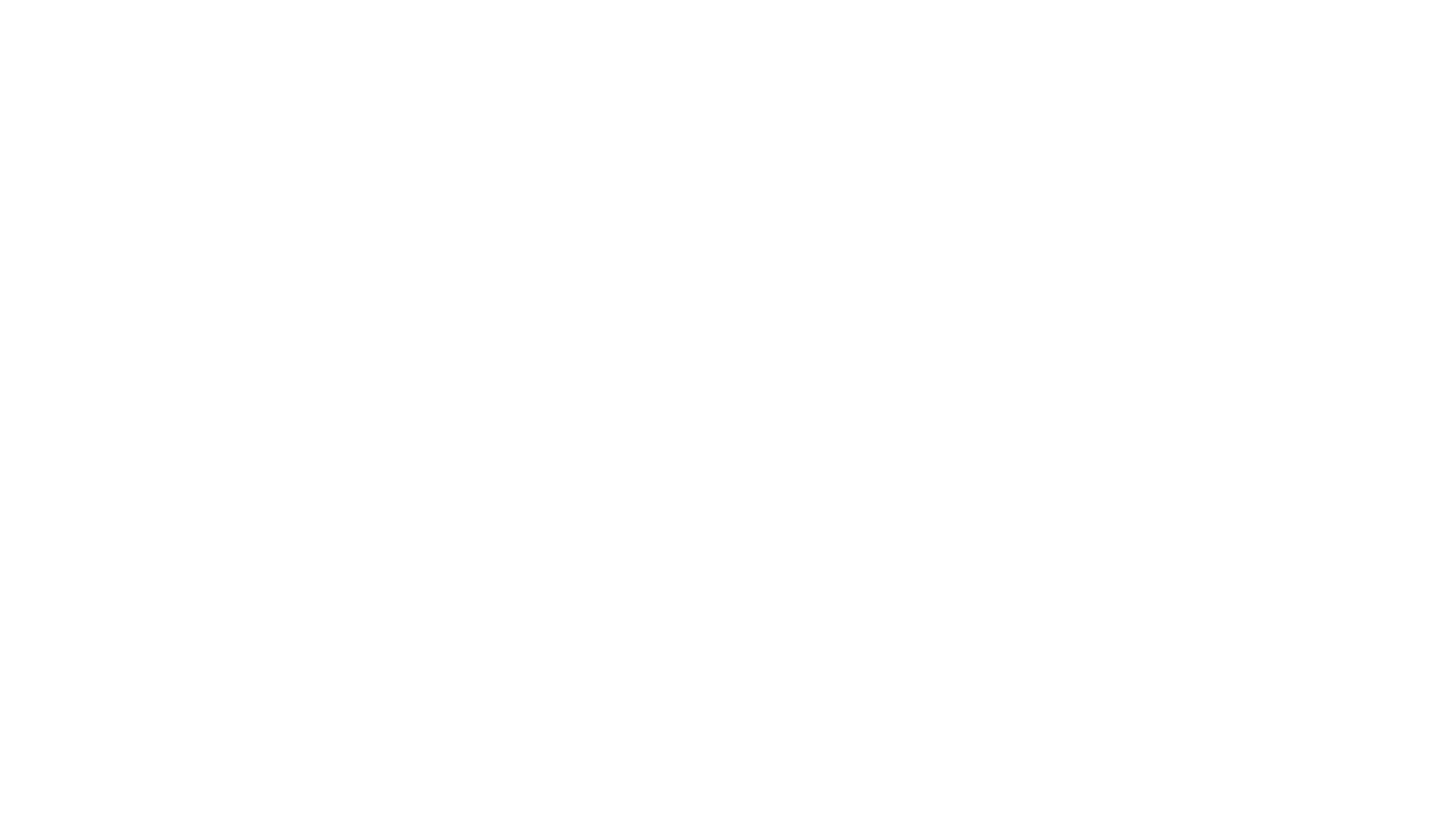 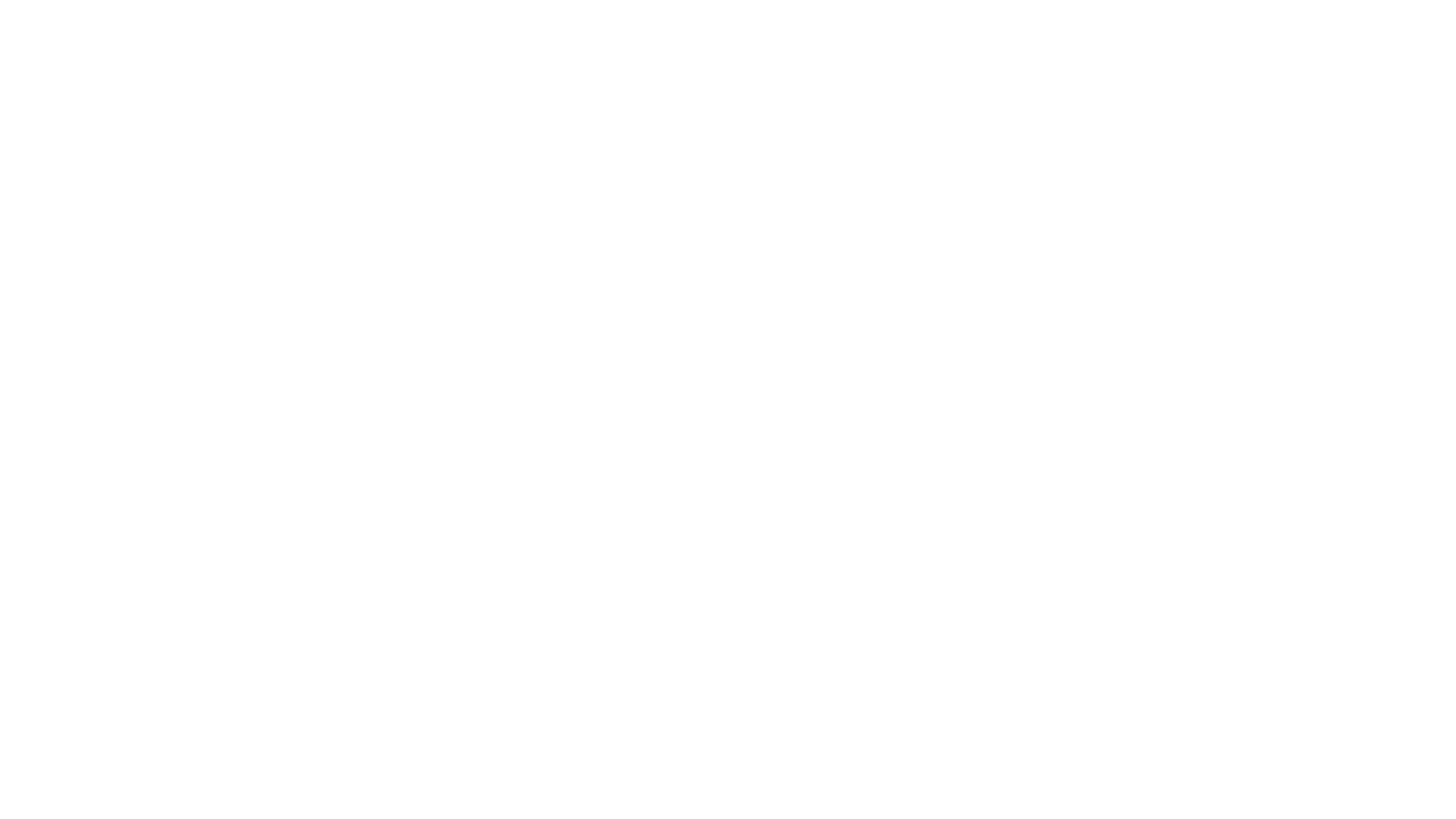 relativna ali absolutna
s športnim udejstvovanjem pristane na nekatere posege:
- Fotografiranje
- Snemanje
- Razširjanje (vloga družbenih medijev – kontrola?)
Športnik – oseba javnega življenja
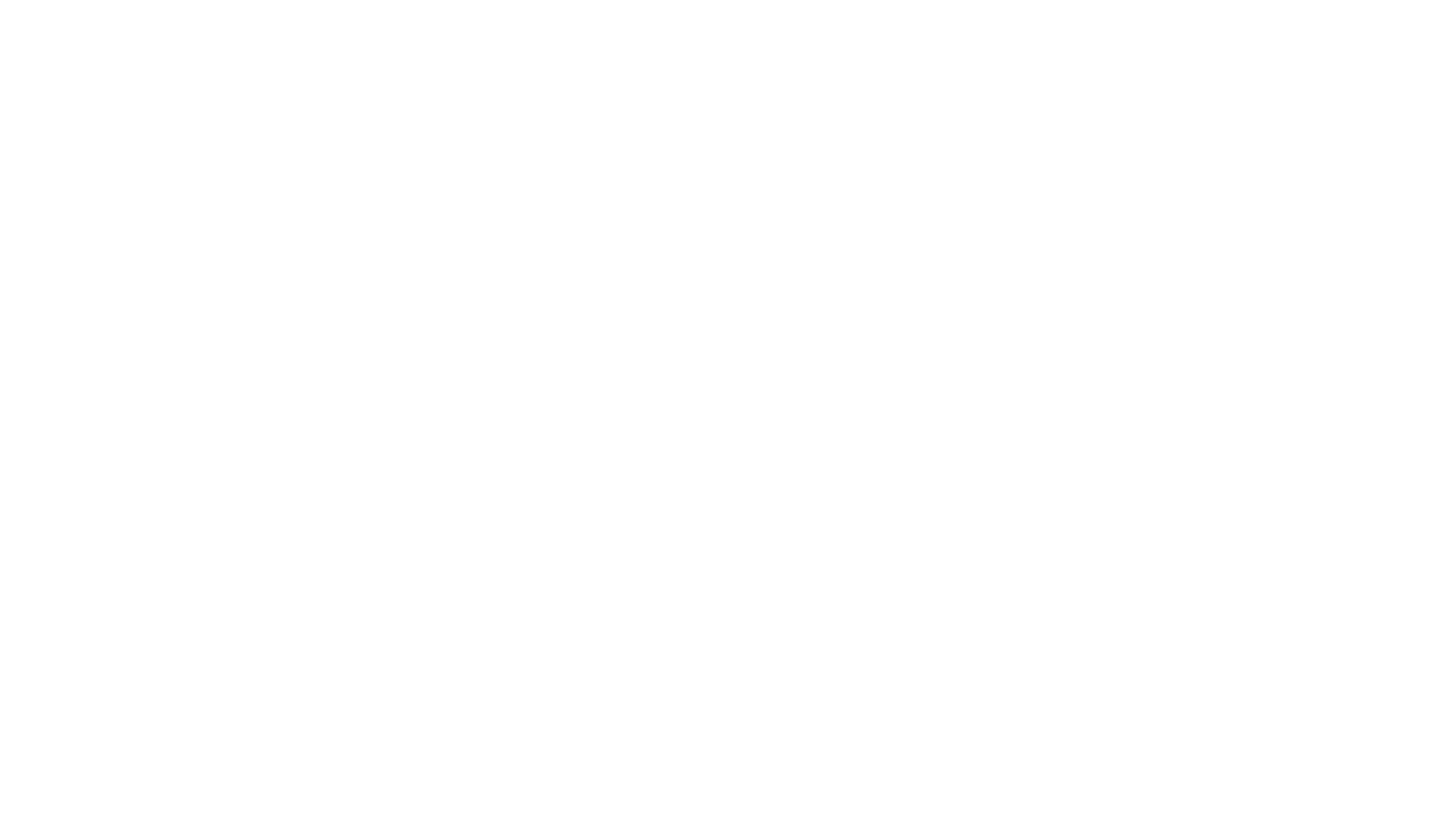 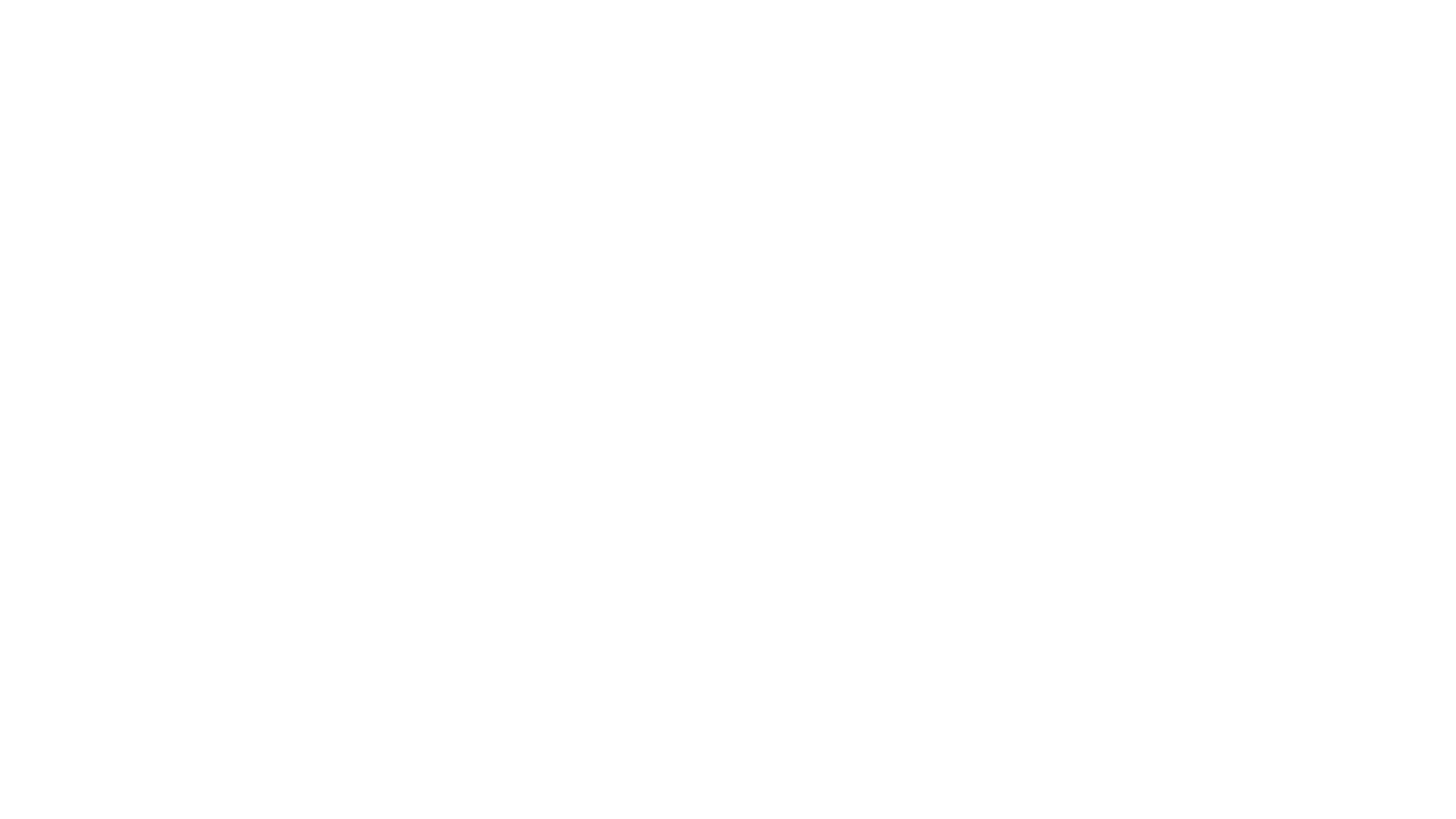 Premoženjski in nepremoženjski interesi
Politična in komercialna sporočila
Športna pravila in nacionalno pravo
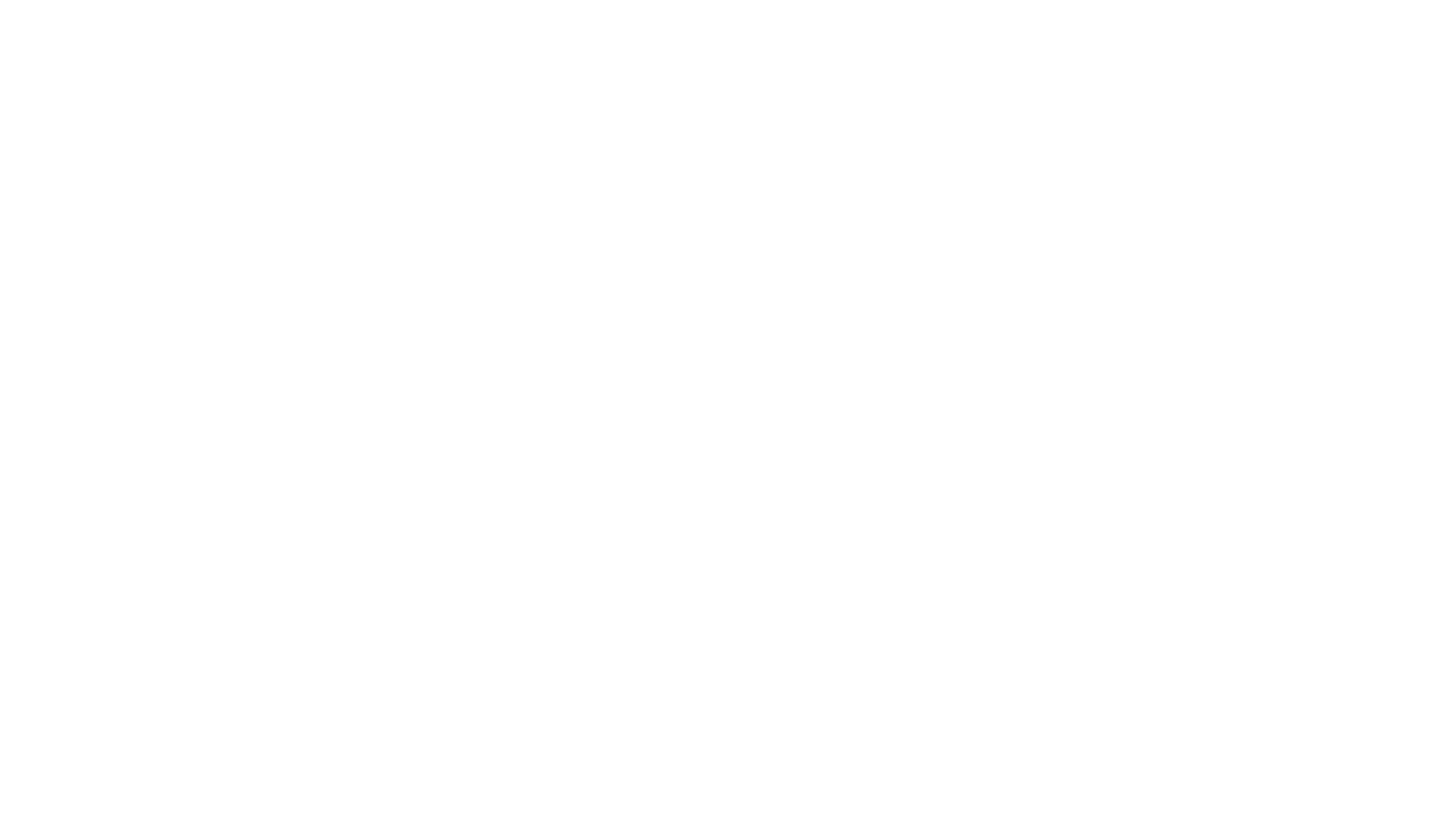 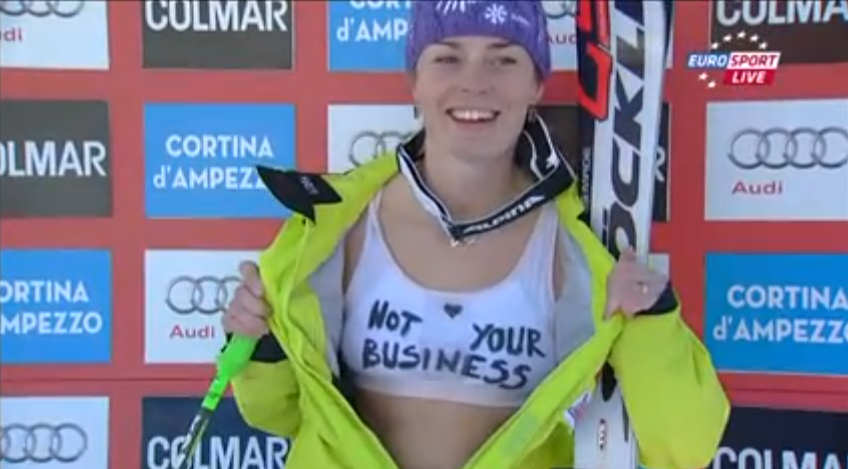 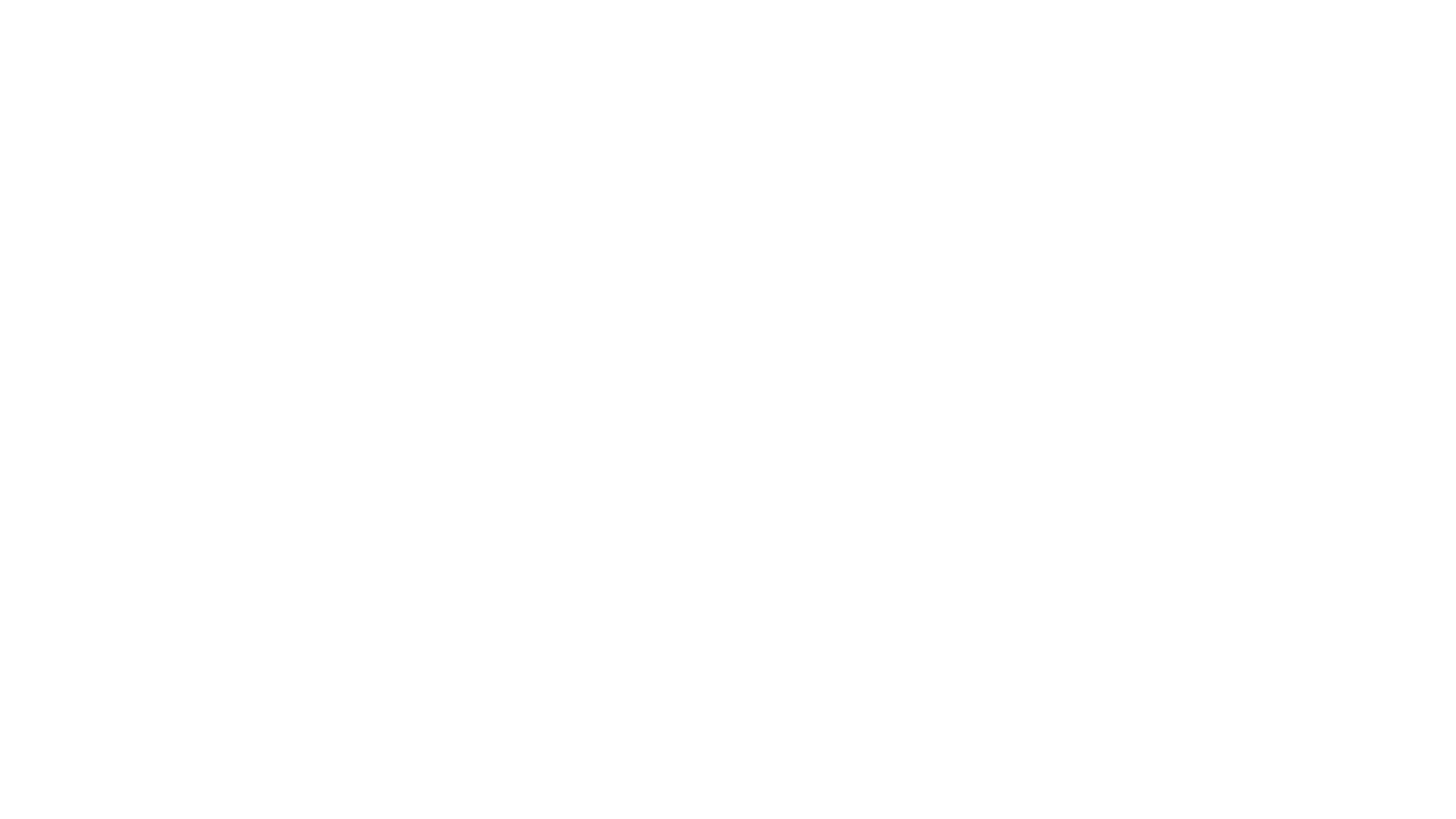 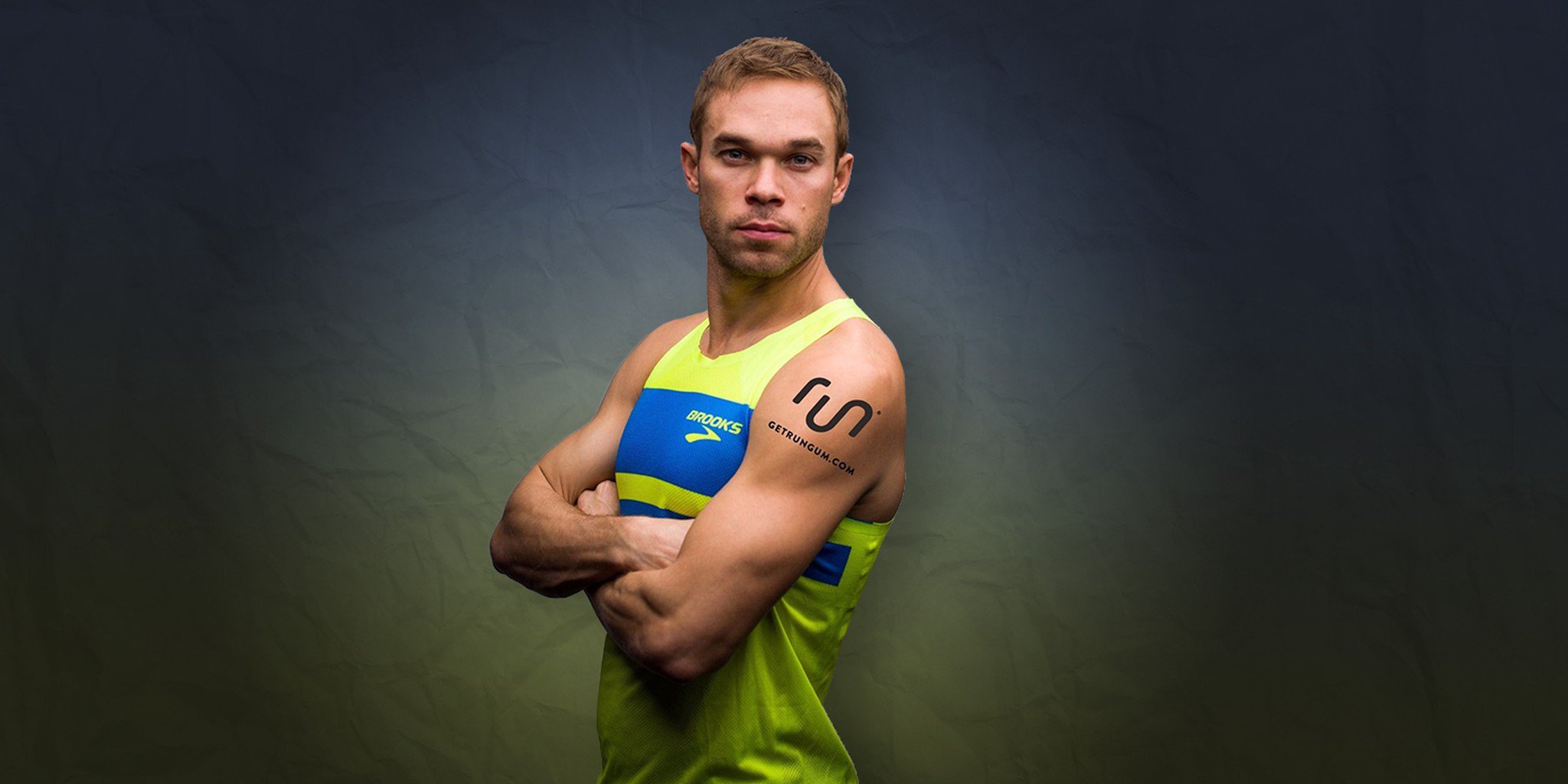 Nick Symmonds
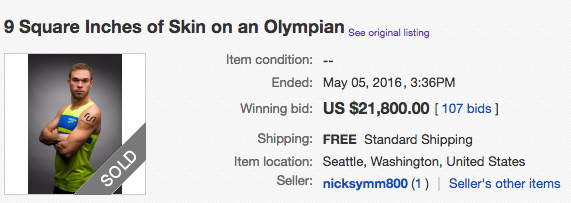 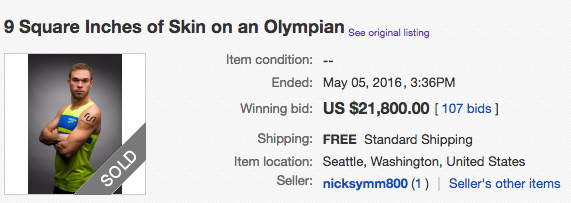 Identifikacija
Odsotnost dovoljenja (obseg, vrsta)
Ni proste uporabe
Neupravičena uporaba – kdaj?
Javna informacija
Svoboda govora
Naključa uporaba
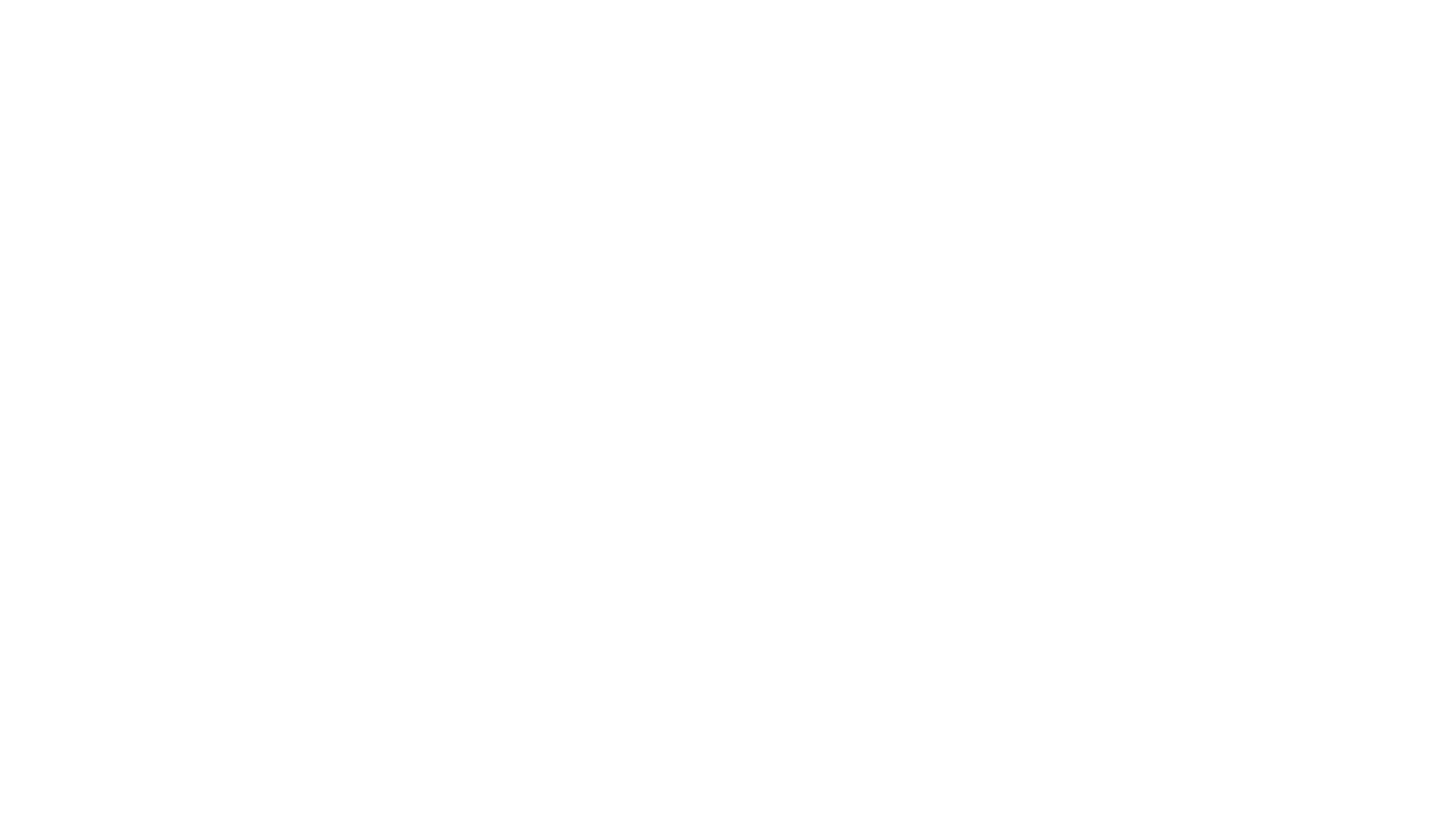 Prosta uporaba
prepoved
odškodnina (blurring, tarnishment)
neupravičena obogatitev (fiktivna licenčnina)
Sankcije
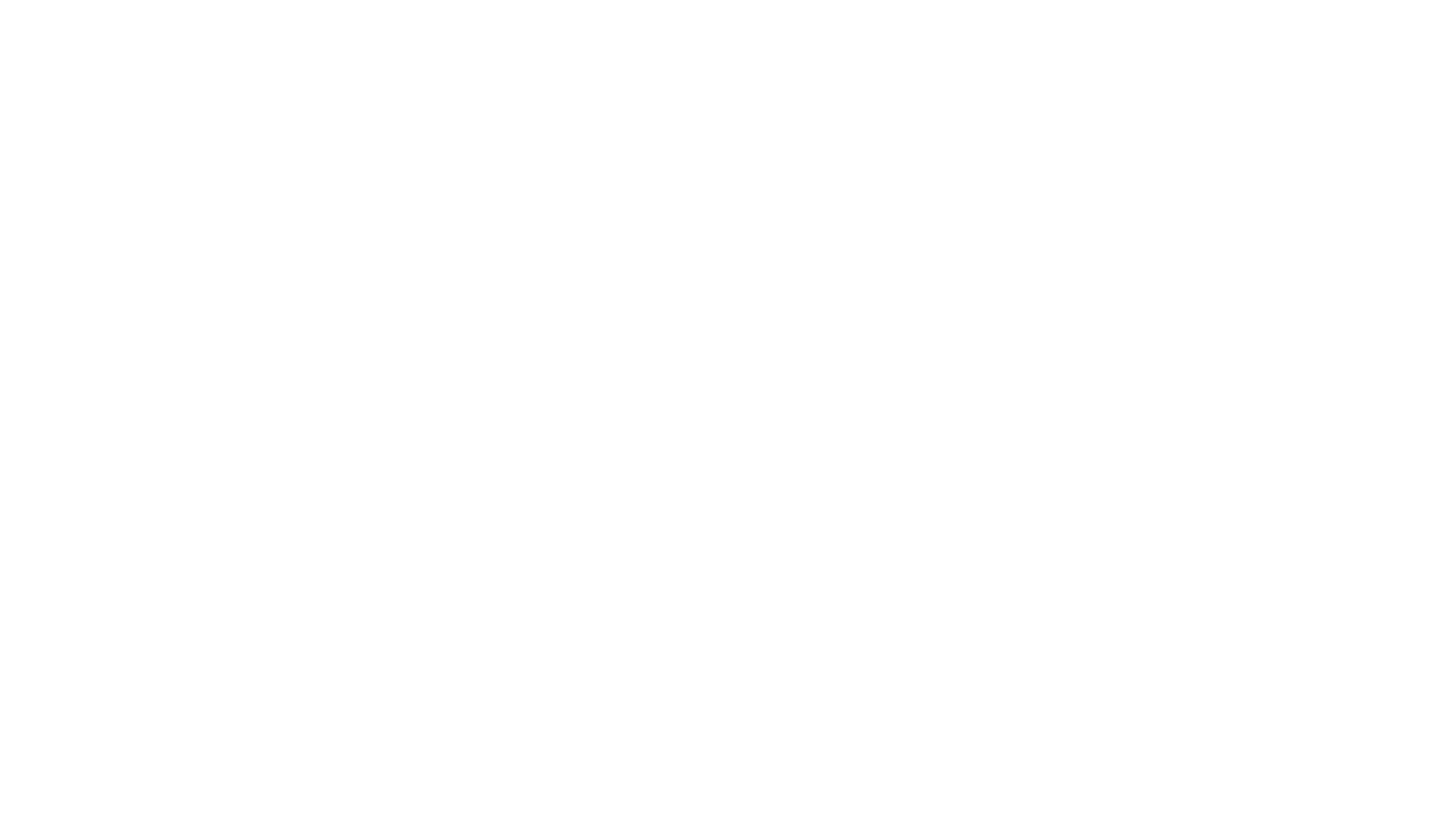 Hvala za pozornost# 💙